A Lightning Parameterization for the ECMWF Integrated Forecasting System
Speaker: Yao-Chu Wu
A100, Meteorology Building A, NTU
28 March 2017

Lopez P., 2016: A lightning parameterization for the ECMWF Integrated Forecasting System. Mon. Wea. Rev., 144, 3057-3075.
Errico R. M., 1997: What is an adjoint model? Bull. Amer. Meteor. Soc., 78, 2577-2591.
Outline
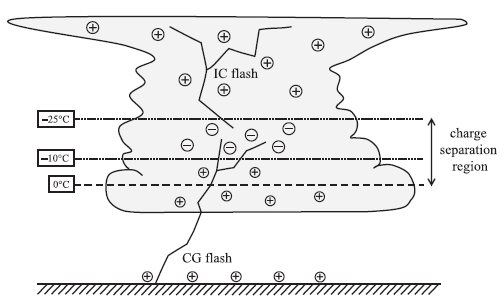 Lightning Observation
1995-2010
Cecil et al. (2014a,b)
OTD (OV-1)
Apr. 1995 – Mar. 2000
75oN – 75oS
710 km altitude
Detection efficiency: 37% - 52%

LIS (TRMM)
1997 – 2015
38oN – 38oS
400 km altitude
Detection efficiency: 69% - 88%
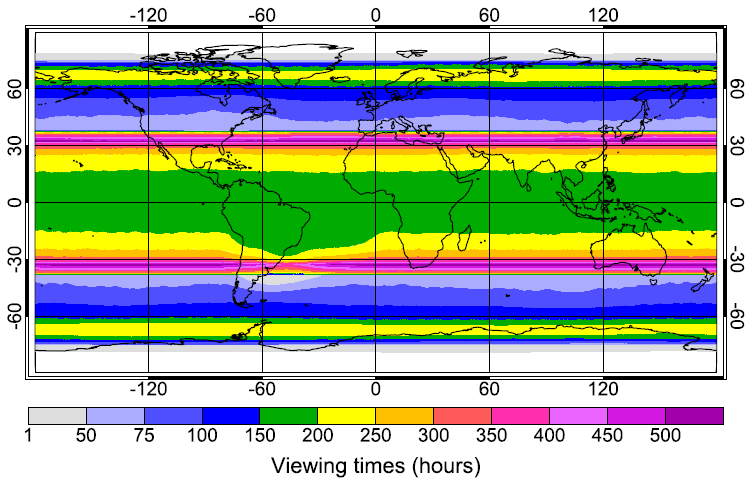 SAA → geomagnectic radiation → SNR higher
Model and Lightning Parameterization
ECMWF IFS version 42r1 and 42r2
	(ECMWF global Integrated Forecasting System)
ECMWF 4D-Var data assimilation system (adjoint sensitivity)

Convective massflux scheme
Condensation and precipitation (diagnosis)
Graupel/hail (no information)
Model and Lightning Parameterization
Model and Lightning Parameterization
Lightning flash density (flashes km-2 day-1)
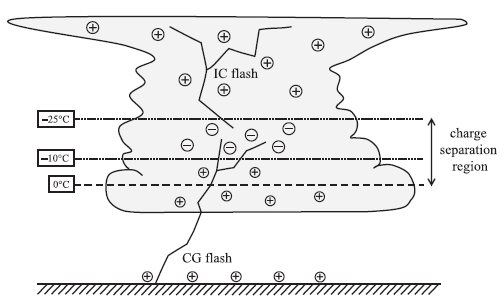 α → 32.40 (tuned number).
β → 0.7 over land; 0.45 over ocean.
Validation of the Lightning Parameterization
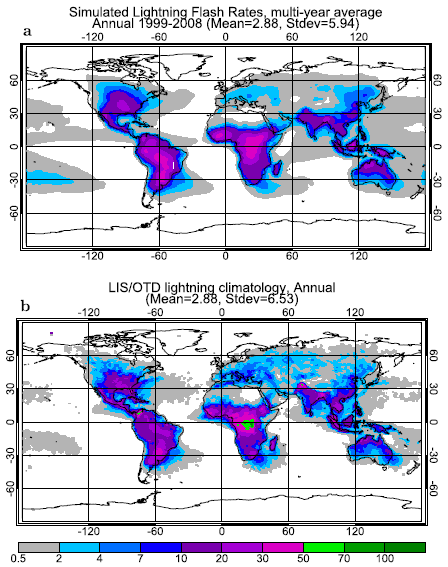 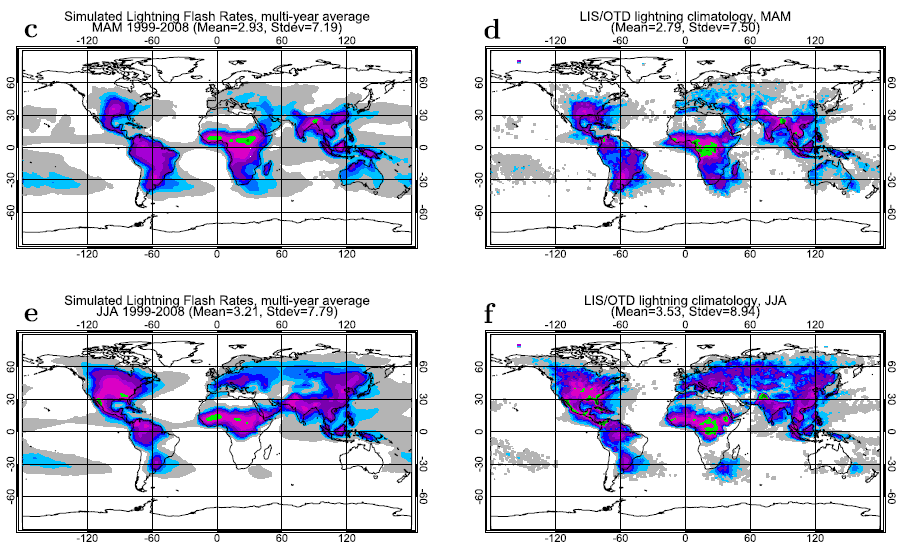 spring
summer
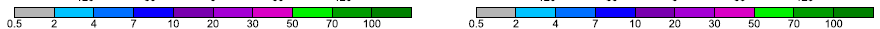 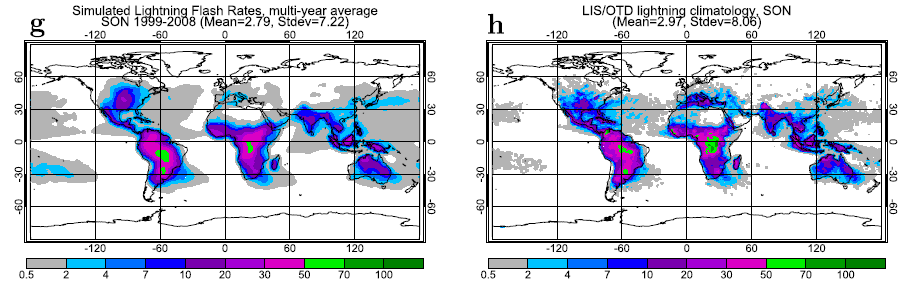 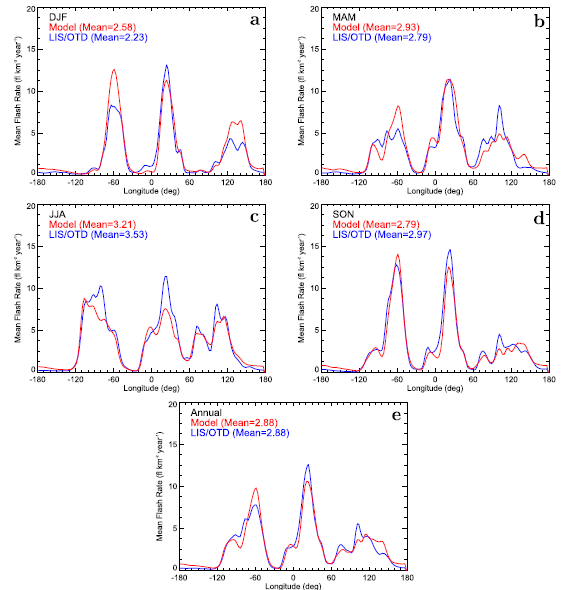 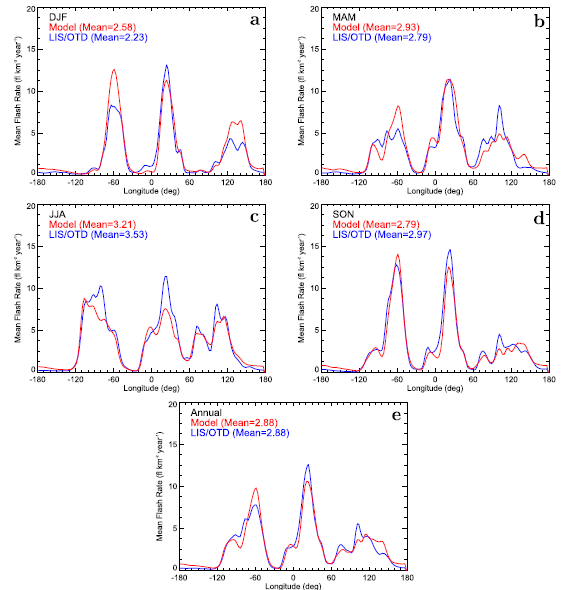 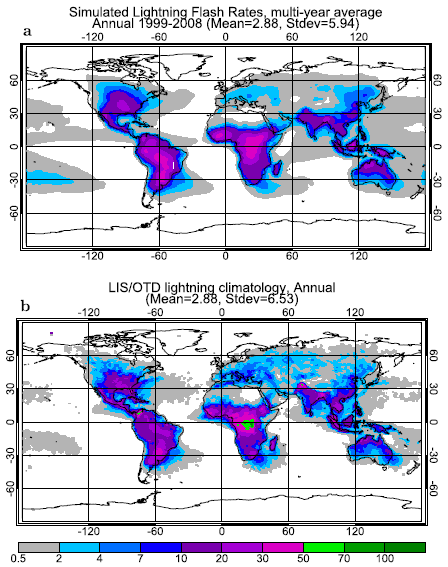 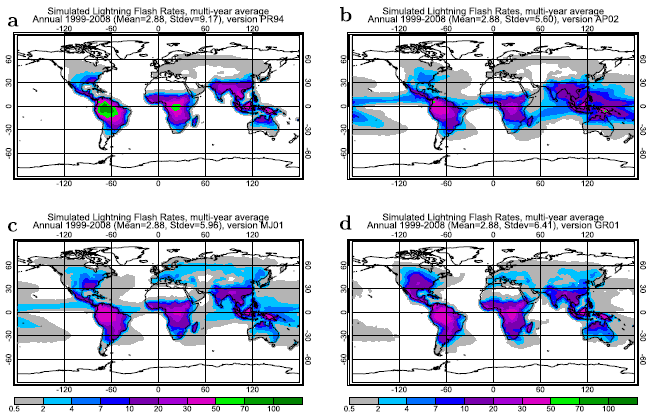 PR94
AP02
NEW
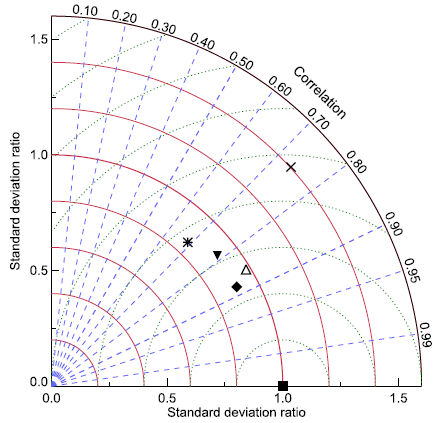 PR94
MJ01
GR01
AP02
MJ01
GR01
NEW
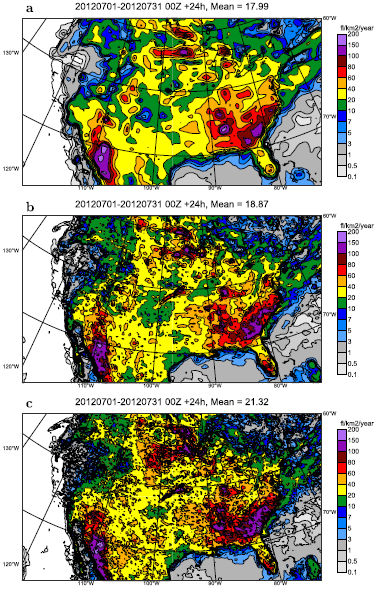 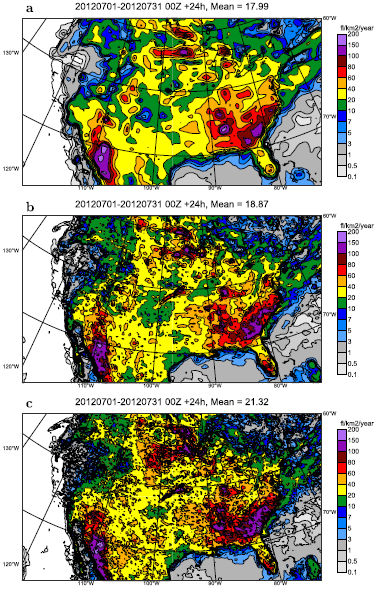 Adjoint sensitivity experiment
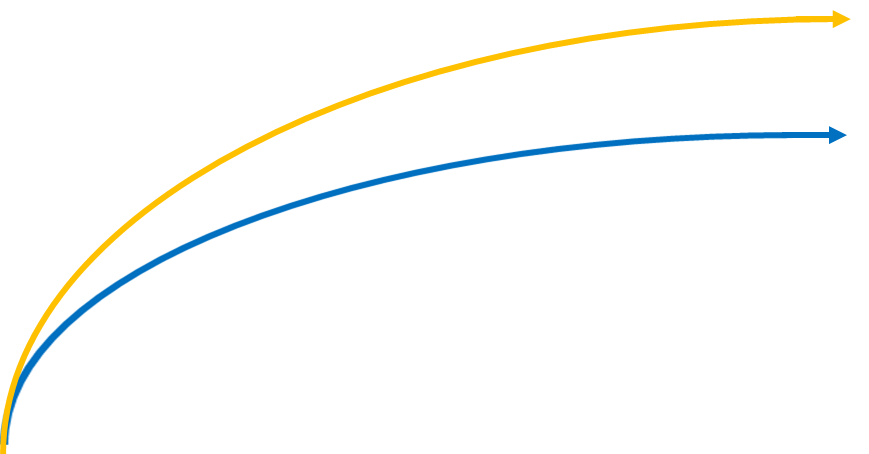 Old method, ensemble is needed
Adjoint sensitivity experiment
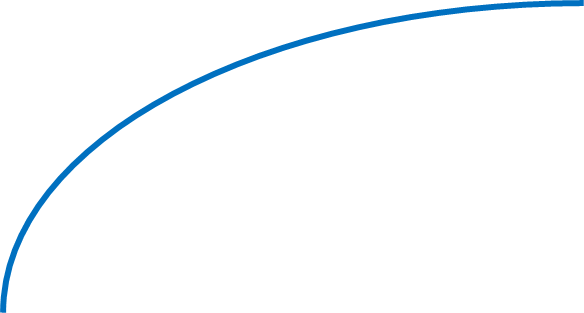 Adjoint sensitivity experiment
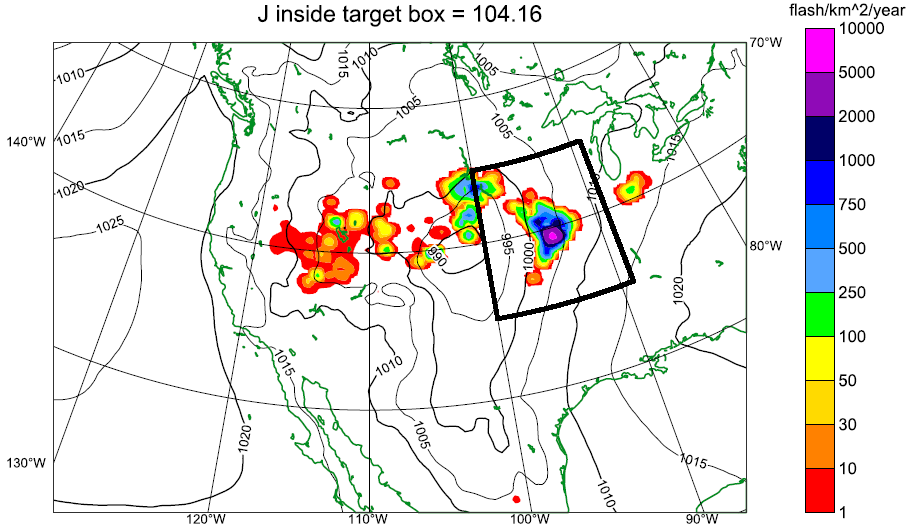 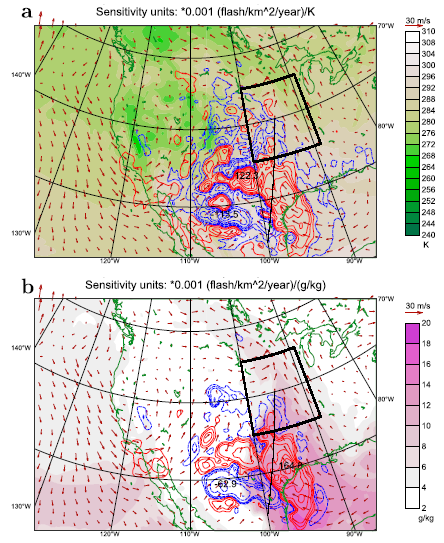 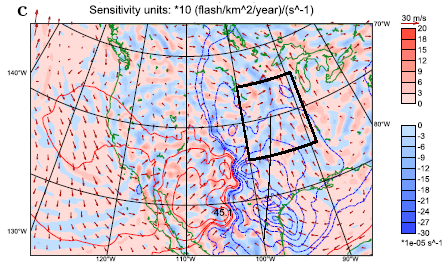 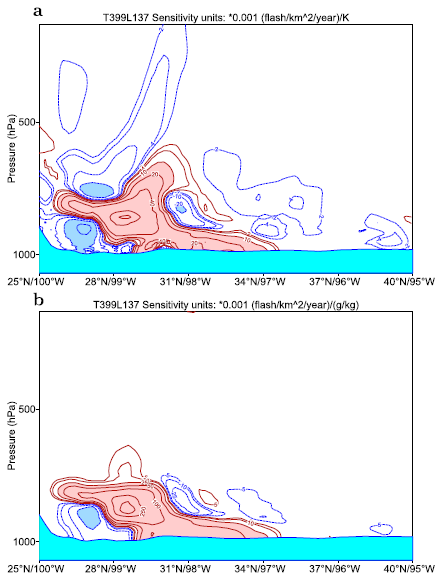 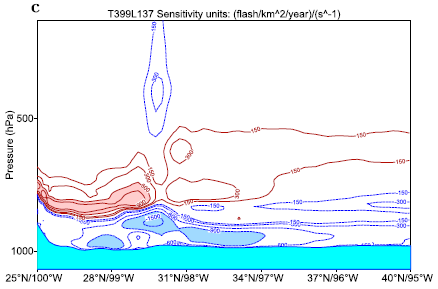 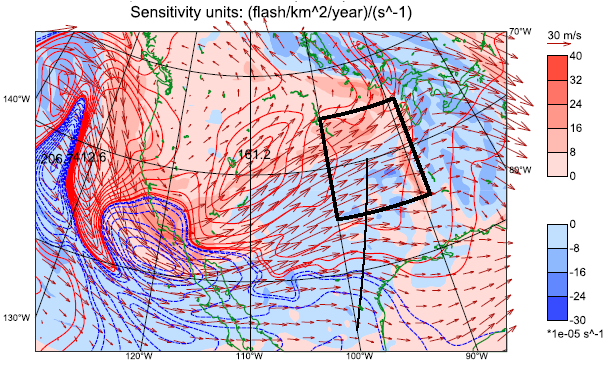 Conclusions
Future potential purposes of lightning parameterization includes:
NOx emissions from lightning → O3 in troposphere and stratosphere → climate
Severe weather forecasting
Data assimilation
Main deficiency is underestimation of strong lightning activity in Congo.
The 4D-Var data assimilation of lightning observations become reality.